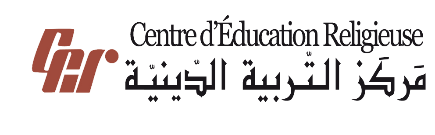 مَركَزُ التَّربِيَّةِ الدّينِيَّة
يُقَدِّمُ كِتابَ السّادِسِ أَساسِيّ
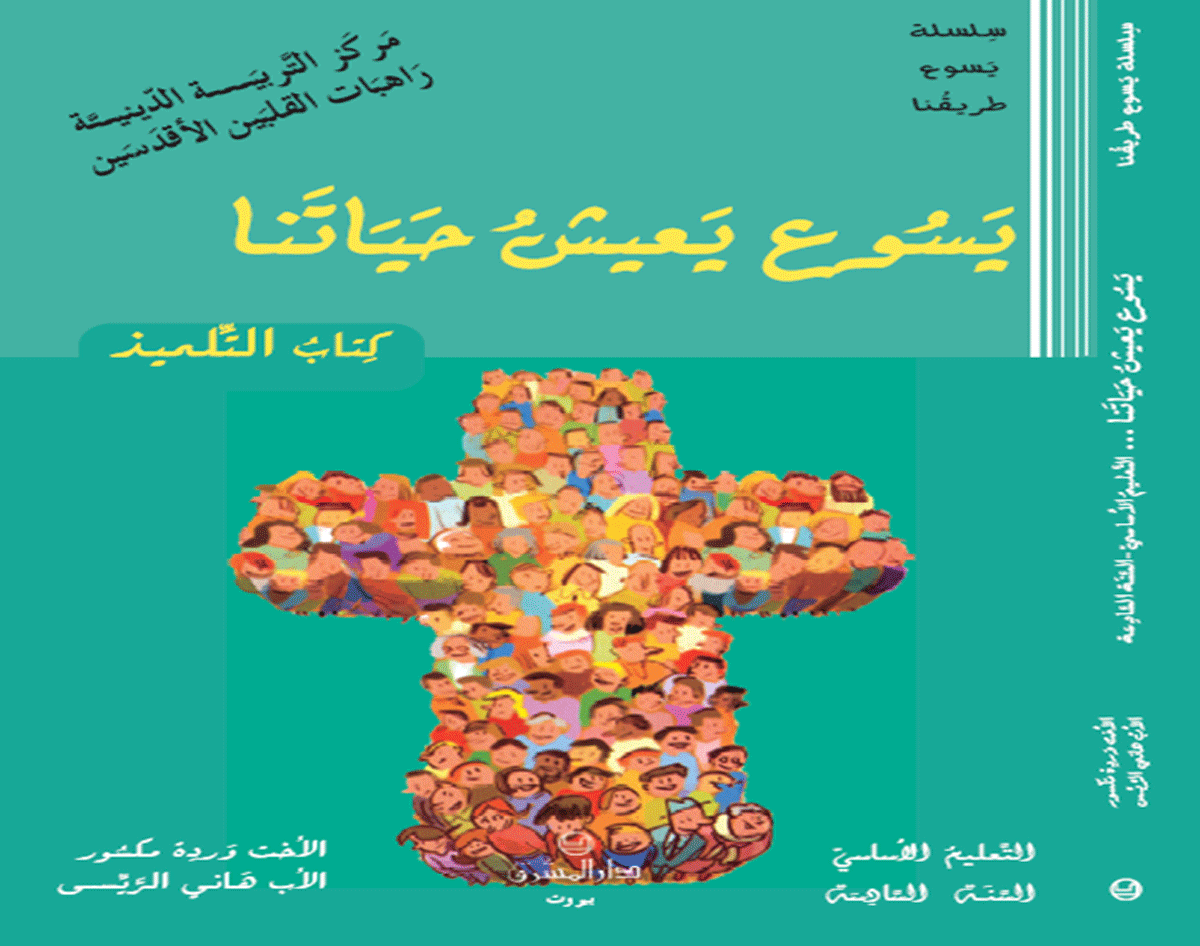 اللِّقاءُ الخامس
الإِنجيلِيّونَ الأَربَعَة (الجزء الأوّل)
سلام المَسيح كيفكُن اليَوم انْشالله مستِعدّين بنشاط؟
شو رأيكن نْصَلّي وبعدِين نِتسلّى ونحنَا عم نكتِشِف سوا؟
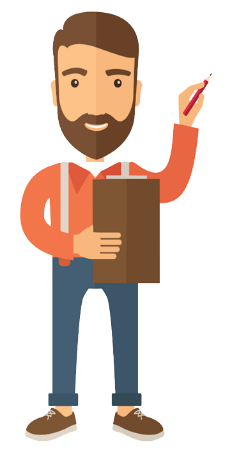 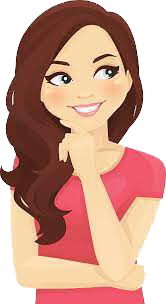 شو هَدَفنا مِن هَاللِّقاء؟
نِكتِشِف خَصَائِص كِلِّ إنجيلِيّ حتّى نفهم أقوالو، ونحدد من وين اخد معلوماته متل ما منلاقيه بِالعَهد الجَديدِ وبالمَراجِع والمَعلومات.
نتنَبَّه إِنُو إِلنا دَور بِ عَيش البِشارَة وحمْلها لَلآخَرين وإِنّو بَعض الإنجيليّين هِنّي مِتِلْنا.
أَصدِقائي...
تطَلَّعوا منيح بِهَاللَّوحَة شو مِنشوف؟
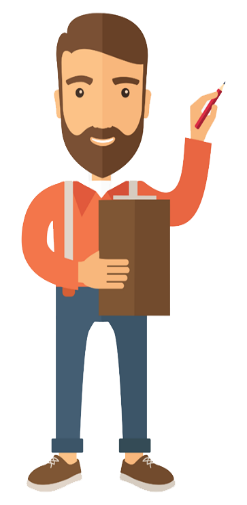 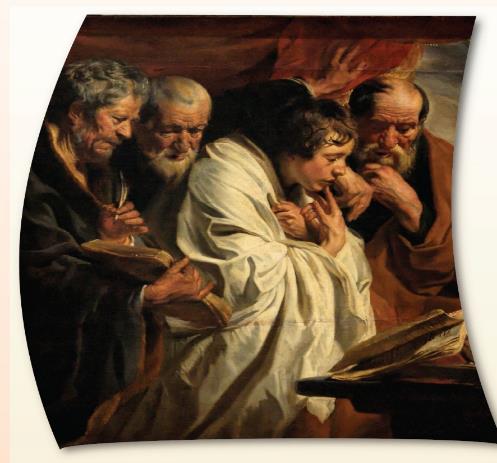 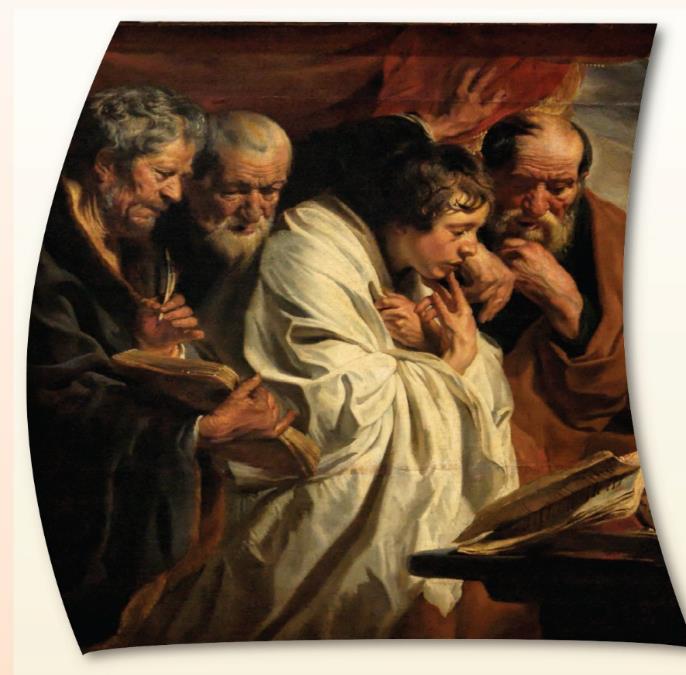 بِشو عَمْ يِتْطَّلَّع  الأَربَع أَشخَاص؟
شو في قدّامن؟
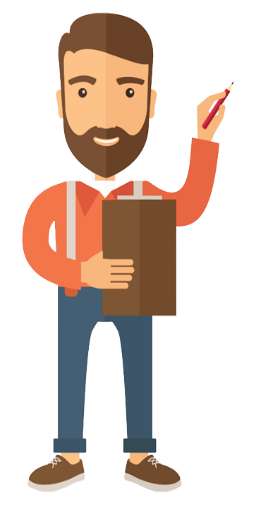 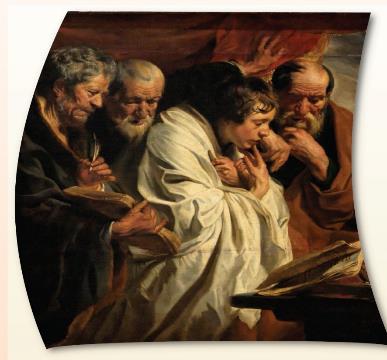 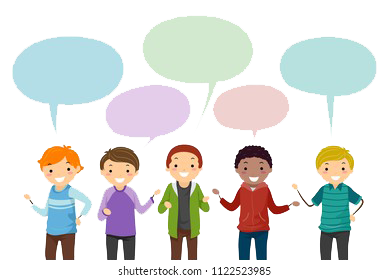 ولأَشخاص بِهَاللَّوحَة
 هِنّي الإنجيلِيُّون الأربعة
عَم يتْطَّلَّعوا 
بِالإِنجيل
يِعنِي يَلّي 
كَتَبُوا الأناجيل.
برافو وهَلّق رَح إطرَح علَيكُن بَعض الأسئِلَة تَ نِتْشارك فِيَا.
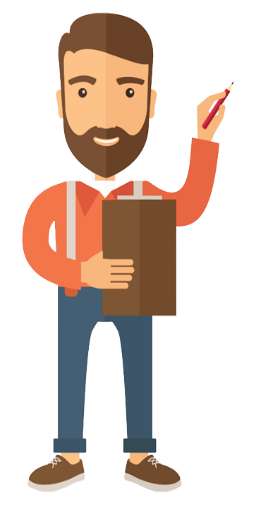 كيف إطَّلَعِت عَ حَياة يسوع؟
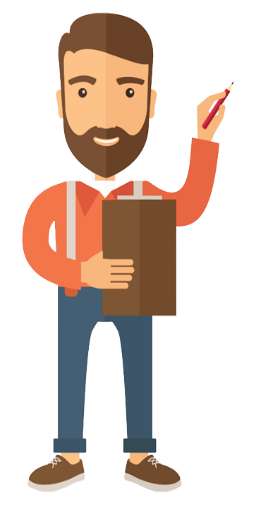 إنْتَ التَقيت بيَسوع أو 
بَس سِمِعِتْ عَنّو؟
مينن اللي كتبوا عن يسوع؟
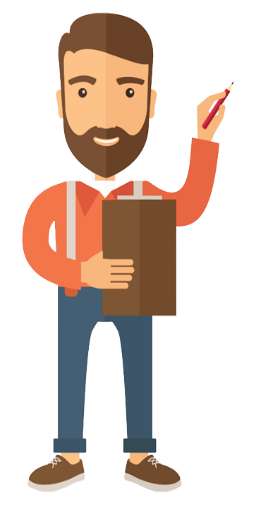 يَسوع، هُوّي يلّي كَتَب قصَّة حَياتُو؟
كَلاّ يسوع ما كتَبْ شِي
شو مِنسَمّي يلَّي كَتبُوا عَن يَسوع؟ 
قولُولي أسماؤن وَرا بعضُن مِتِل ما جِاييِن بِالعَهد الجديد...
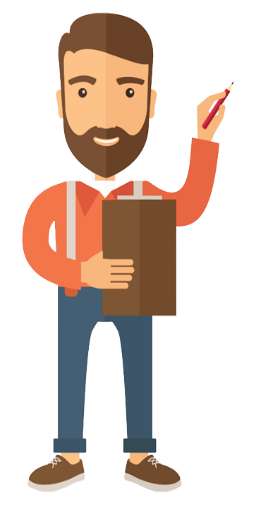 الإنجيليّون الأَربَعَة:
متَّى، مَرقس، لوقا ويوحَنّا
شو يَعْنِي كِلْمِة إنْجِيل؟
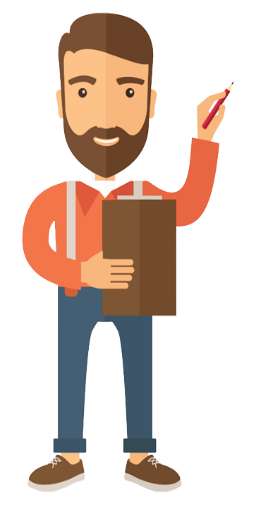 البُشرَى السَّارَّة
شو هُوّي جَوْهَر هَالبُشرى؟
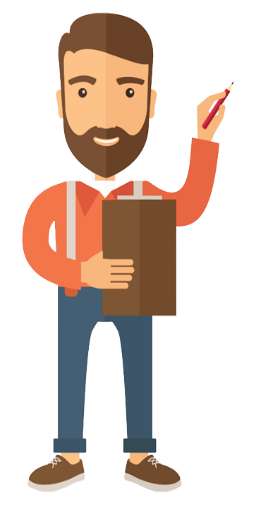 « ذَلِكَ الرّجُل الّذي قَتَلْتُموه، إذْ عَلَّقْتُمُوه عَلى خَشبَةْ قَدْ أقامَهُ اللهُ وَأَنْقَذَهُ مِن أَهوالِ المَوت»
يِعني إنّو يَسوع يلّي إنتو صَلَبْتوه أقامَهُ اللهُ  
وانتَصر عَل الموت.
وهَلَّق خَلّونا نَعمُل النَّشاط يلّي بِكتابكُن صَفحَة 36
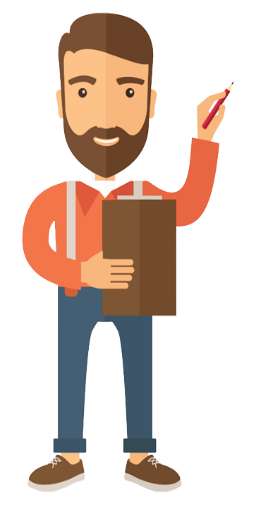 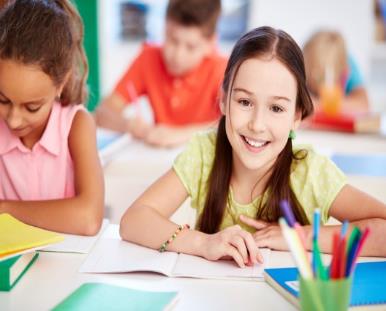 الجواب
مَرقس
لوقا
متّى
يوحنّا
وبمَا إنّو مرقس هُوّي يلّي كَتَب أوّل إنجيل، رَح تْلاقُوا كِيف سِفِر الرّؤيا بِيدِلْنا عَ رُموز الإنجيليّين كمان
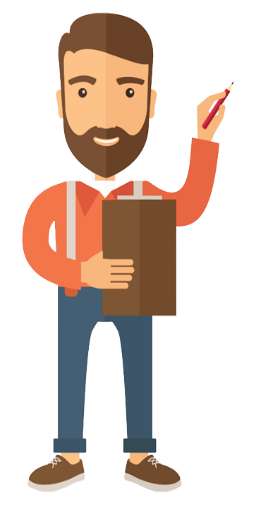 وفي وَسَطِ العَرشِ وحَولَ العَرشِ أَربَعَةُ أَحْياءٍ رُصِّعَتْ بِالعُيونِ مِن قُدَّامٍ ومِن خَلْف. 7 فالحَيُّ الأَوَّلُ أَشبَهُ بِالأَسَد ، والحَيُّ الثَّاني أَشبَهُ بِالعِجْل، والحَيُّ الثَّالِثُ لَه وَجهٌ كوَجهِ الإِنْسان، والحَيُّ الرَّابعُ أَشبَهُ بِالعُقابِ الطَّائِر. (سفر الرؤيا4/5  )
لنتذكّر
لقد حَملَ إلينَا الإنجيلِّيون الأربعة جَوهَرَ البِشارَة وهي :
 أنّ يسوع المسيح قَامَ من بينِ الأموات وأنّه حيّ! 
  « ذَلِكَ ان يسوع الّذي قَتَلْتُموه، إذْ عَلَّقْتُمُوه عَلى خَشبَةْ قَدْ أقامَهُ اللهُ وَأَنْقَذَهُ مِن أَهوالِ المَوت» 
                                                          (أعمال الرسل 2/23)
 الإنجيليّون عَرّفونا عَ يَسوع المَسيح ونِحنا بدورنا بَدْنا نِتعرَف عَليهم حتّى من خلالن نخلَق عَلاقَة حميمِة مع يَسوع المَسيح «الكِلمة» والسرّ المكنون منذُ الدهور.
والخِتام مَع تَرنيمِة أَيُّها المَسيح
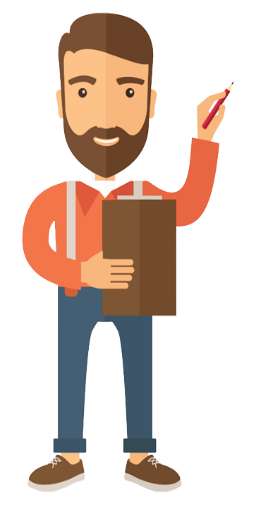